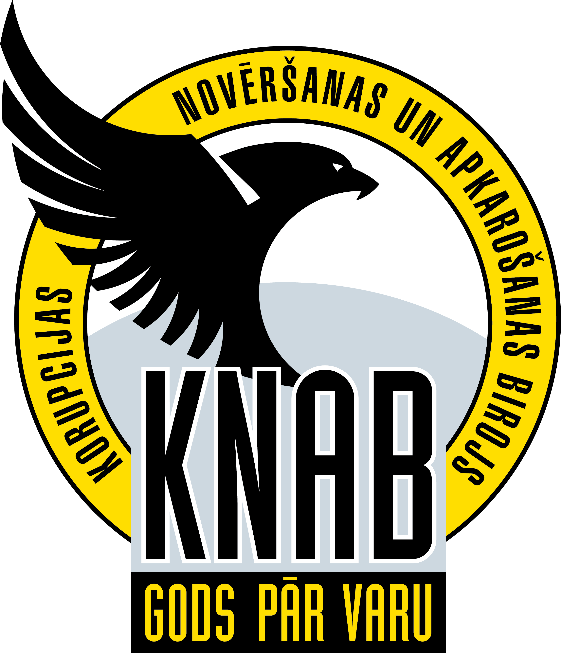 Korupcijas novēršanas un apkarošanas birojam plānotais finansējums 2024. gadam un vidēja termiņa budžeta ietvaram
2023. gada 14. novembrī
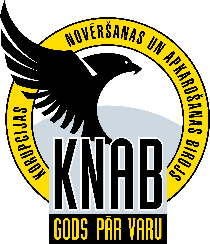 KNAB prioritātes 2024. gadā
Pilnveidot praksi valsts amatpersonu iespējamas korupcijas rezultātā iegūtu līdzekļu atzīšanai par noziedzīgi iegūtiem un to konfiscēšanu valsts labā.
1
Mazināt korupcijas riskus publisko iepirkumu un ES finansēto projektu īstenošanas gaitā, īpaši:
jomās, kurās īsteno finansiāli apjomīgākos projektus; 
valsts un pašvaldību īstenotajos projektos un izsludinātajos iepirkumos; 
Rail Baltica projektā.
2
4
3
Nodrošināt efektīvu nacionālo pretkorupcijas politiku.
Veicināt neiecietību pret korupciju publiskajā un privātajā sektorā.
5
Īstenot digitālo transformāciju.
KNAB kopējo izdevumu izmaiņas 
no 2022. līdz 2026. gadam
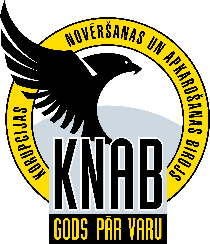 KNAB piešķirtā valsts budžeta 
finansējuma sadalījums
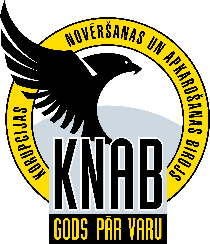 Politiskajām organizācijām izmaksājamais valsts budžeta finansējums
KNAB pamatdarbībai piešķirtais valsts budžeta finansējums
KNAB pamatizdevumu 
struktūra 2024. gadā
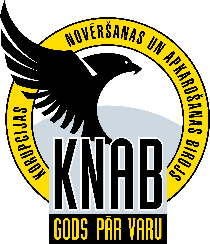 Finansiālie rādītāji 
no 2022. līdz 2026. gadam
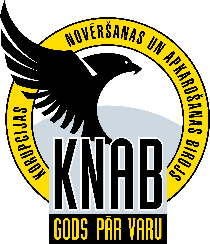 KNAB prioritārie pasākumi 
2024., 2025. un 2026. gadā
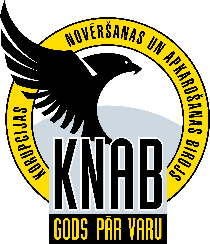 1
Vienreizējs pabalsts KNAB amatpersonām (2024.–2025. gads)
2
Dokumentu un informācijas pārvaldības sistēmas uzturēšana un pielāgošana izmaiņām (2026. gads)
KNAB prioritārie pasākumi 
2024., 2025. un 2026. gadā
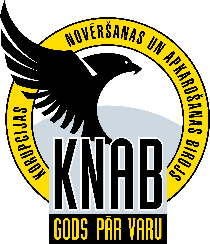 1
Vienreizējs pabalsts KNAB amatpersonām (2024.–2025. gads)
Nodrošināt vienreizēja pabalsta izmaksu KNAB amatpersonām saskaņā ar Valsts un pašvaldību institūciju amatpersonu un darbinieku atlīdzības likumā noteikto.
KNAB prioritārie pasākumi 
2024., 2025. un 2026. gadā
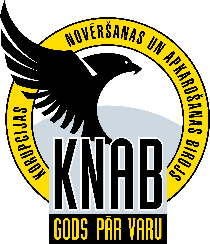 2
Dokumentu un informācijas pārvaldības sistēmas uzturēšana un pielāgošana izmaiņām (2026. gads)
Nodrošināt izveidotās Dokumentu un informācijas pārvaldības sistēmas uzturēšanu un pielāgošanu izmaiņām, kuras paredzētas saistībā ar Datu izplatīšanas un pārvaldības platformas ieviešanu, e-lietas izmaiņām un potenciālajām izmaiņām ārējo integrāciju.
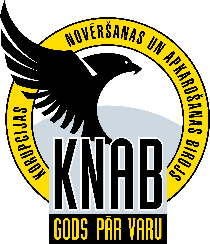 KNAB vienreizējie pasākumi
Divi KNAB vienreizējie pasākumi ārpus fiskālās telpas, kas tiks plānoti 74. resorā un pārdalīti pēc MK un SBFNK lēmuma:
1
Dokumentu un informācijas pārvaldības sistēmas izveidošana (2024. – 2025. gads)
2
KNAB informāciju tehnoloģiju nodrošinājuma stiprināšana (2024. gads)
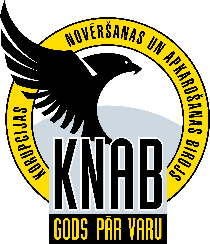 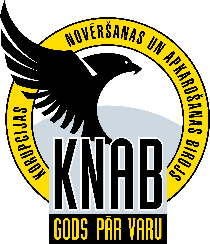 KNAB vienreizējie pasākumi
1
Dokumentu un informācijas pārvaldības sistēmas izveidošana (2024. – 2025.gads)
KNAB politikas normatīvajos aktos un plānošanas dokumentos noteikto mērķu sasniegšanai atbilst Latvijas Republikas prokuratūras informācijas sistēma (PROIS), kas nodrošina dokumentu pārvaldības sistēmas, kriminālprocesa uzskaites moduļa, darbinieku uzskaites moduļa, materiāli tehniskā nodrošinājuma uzskaites moduļa un citu moduļu funkcionēšanu. 
KNAB ir ieguvis PROIS kodu, ir apzinājis un izvērtējis PROIS pilnveidošanas un attīstības iespējas KNAB vajadzībām. 2022. gadā izstrādāta tehniskā specifikācija un apzināts nepieciešamais finansējums.
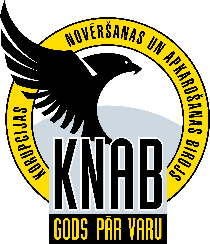 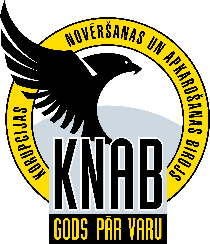 KNAB vienreizējie pasākumi
2
KNAB informāciju tehnoloģiju nodrošinājuma stiprināšana
Mērķis - stiprināt KNAB kapacitāti, uzlabojot informāciju tehnoloģiju nodrošinājumu izmeklēšanas, operatīvās darbības un analītisko funkciju veikšanai.
Nodrošināta KNAB novecojušās IT infrastruktūras nomaiņa: lenšu rezerves kopiju veidošanas iekārta, rezerves kopiju serveris, divi klasificētas vides serveri, divi DMZ vides serveri, divi iekšējā tīkla serveri.
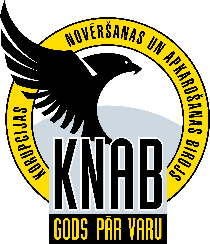 KNAB iesaiste projektos
Eiropas Ekonomikas zonas finanšu instrumenta 2014.–2021. gada perioda programmas “Starptautiskā policijas sadarbība un noziedzības apkarošana” ietvaros 2020. gadā uzsākts projekts “Atbalsts trauksmes celšanas sistēmas izveidei Latvijā”. Projekta termiņš pagarināts līdz 2024. gada aprīlim.
Galvenās aktivitātes:
tiešsaistes ziņošanas platformas auditācijas funkcionalitātes ieviešana;
otrās KNAB sociālās kampaņas un trešās socioloģiskās aptaujas īstenošana;
plānotās mācības un pieredzes apmaiņas vizītes.
Projekta kopējās attiecināmās izmaksas ir 650 000 eiro, t.sk.:
Eiropas Ekonomikas zonas finanšu instrumenta finansējums 85 % jeb 552 500 eiro;
valsts budžeta līdzfinansējums 15 % jeb 97 500 eiro.
 
Līdz 2023. gada novembrim projekta īstenošanai izlietoti 391 tūkst. eiro.
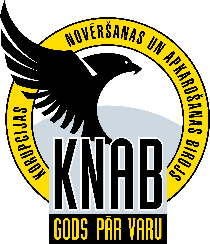 KNAB iesaiste projektos
Tieslietu ministrijas pamatbudžeta programmas “Noziedzīgi iegūtu līdzekļu konfiskācijas fonds”.
2023. gadā paredzēti un izlietoti 485 tūkst. eiro.
Galvenā aktivitāte: sevišķā veidā veicamo operatīvo darbību kapacitātes palielināšana.
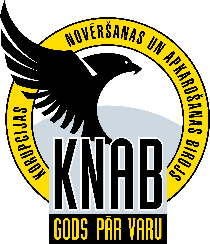 KNAB iesaiste projektos
Eiropas Krāpšanas apkarošanas programmas līdzfinansētie projekti
“Advancētas digitālās kriminālistikas aparatūras iepirkums” (ADFH)
	Īstenošanā līdz 2023. gada beigām
	Kopējās izmaksas 251 017 eiro
“Analītiskās kapacitātes stiprināšana” (ANCAP) 
	Īstenošanā līdz 2024. gada beigām
	Kopējās izmaksas 1 318 900 eiro
“Specializētā aprīkojuma iegāde operatīvās darbības veikšanai” (SURV) 
	Īstenošanā līdz 2024. gada beigām
	Kopējās izmaksas 540 507 eiro
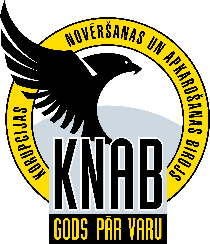 KNAB iesaiste projektos
Eiropas Savienības finansēto institūciju stiprināšanas programmu mērķsadarbības (Twinning) projekts “Godprātības veicināšana un korupcijas novēršana Armēnijas publiskajā sektorā”. Projekts ilgst no 2022. gada jūnija līdz 2024. maijam.
Kopējās izmaksas 2023. gadā – 104 211 eiro (novirzītas KNAB).
Projekta vadošais partneris ir Vācijas starptautiskās tiesiskās palīdzības organizācija. Projekta jaunākais partneris – Tieslietu ministrija sadarbībā ar KNAB.

Projekta mērķis: veicināt godprātīgumu un novērst korupciju Armēnijas valsts sektorā.
Paredzēts: 
izstrādāt un palīdzēt īstenot pretkorupcijas (godprātības) izglītības un sabiedrības informēšanas programmas un uzlabot ar tām saistīto institucionālo kapacitāti, lai nodrošinātu korupcijas novēršanas vidi; 
uzlabot pretkorupcijas stratēģijas īstenošanu, jo īpaši uzlabojot Armēnijas Tieslietu ministrijas Pretkorupcijas politikas izstrādes un uzraudzības departamenta kapacitāti.
Korupcijas novēršanas un apkarošanas birojam plānotais finansējums 2024. gadam un vidēja termiņa budžeta ietvaram
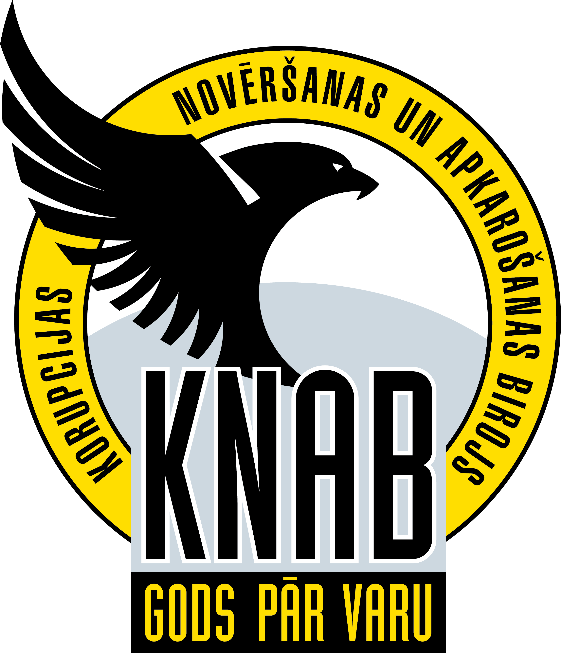 Citadeles iela 1, Rīga, LV-1010, Latvija 
E-pasts: knab@knab.gov.lv
Tālr.: 6735 61 61
Uzticības tālr. 8000 20 70
www.knab.gov.lv
Ziņošanas platforma un lietotne «Ziņo KNAB!»
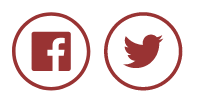